Capitulo 6
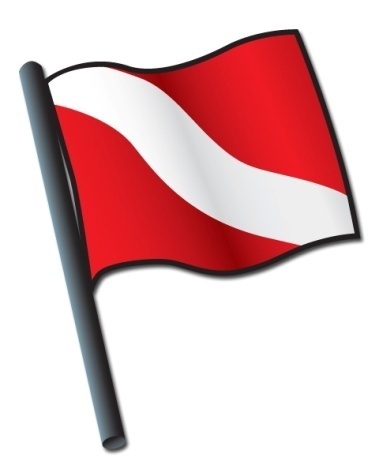 Disfrute de los deportes acuáticos con su barco
Temas Claves
Responsabilidades de un operador de barcos
Pequeños barcos de motor y de remos
Esquí acuático
Buceo y snorkeling  
Windsurfing y vela
Pescadores y cazadores
Debe saber como…
Explicar la responsabilidad que tiene un operador de una embarcación a sus pasajeros
Explicar la responsabilidad del propietario de un bote cuando permita que otros lo usen
Explicar la responsabilidad del navegante hacia el medio-ambiente
Debe saber como…
Explicar la responsabilidad del operador hacia los demás que utilizan las vías marinas 
Enumerar las listas de precauciones para los operadores de embarcaciones pequeñas
Remolcar a un esquiador de agua y reconocer las señales de mano
Explicar como pescar o cazar de forma cuidadosa desde un barco
Responsabilidades del Operador
Antes de zarpar…..
Estudie el pronostico del tiempo
Compruebe los controles de dirección y el acelerador
Repase todas las luces
Compruebe si hay fugas de combustible o aceite
Compruebe las conexiones de las mangueras y abrazaderas
Drene toda agua del area del motor y la sentina
Responsabilidades del Operador
Antes de zarpar…..
Asegúrese de que el tapón de la sentina esté bien puesto
Asegúrese de tener suficiente combustible
Asegúrese de que las batería y el extintor de fuego estén cargados
Colóque  bien el interruptor de corte del motor y su cordón
Asegúrese de tener el número requerido de salvavidas por personas. Más uno más.
Deje un plan de navegación
Responsabilidades del Operador
Antes de partir, repase las precauciones con sus pasajeros …
¿Dónde están los equipos de emergencia?
¿Quién necesita un chaleco salvavidas?
¿Dónde están los chalecos salvavidas?
¿Cuáles son las leyes sobre…….. 
 ¿La operación imprudente?
 ¿El equipo requerido? 
 ¿La eliminación de residuos?
Responsabilidades del Operador
Realizando los simulacros de emergencia:
¿Sabes qué hacer?
¿En caso de un incendio?
¿Si alguien se cae por la borda?
¿En caso de una tormenta?
¿Cómo se hace?
¿Señal de ayuda o hacer una llamada MAYDAY?
¿Anclar el barco y manejar los cabos?
Responsabilidades del Operador
Ud. es responsable por el comportamiento de todo operador de su embarcacion
Antes de permitir que otros operen su embarcación, asegúrese de qué:
Se cumplan con los requisitos de edad y educación mínima de navegantes
Conozca las normas básicas de la navegación de barcos y sus precauciones
Responsabilidades del Operador
Saber cómo amarrar el cordón de seguridad para el corte del motor en el chaleco o en la muñeca
Comprender cuando aplican las restricciones de operar a velocidad baja, sin dejar estela
Comprender la necesidad de mantener un buena vigilancia constante
Si es la primera vez en un PWC, practique en un área sin peligros
Responsabilidades del Operador
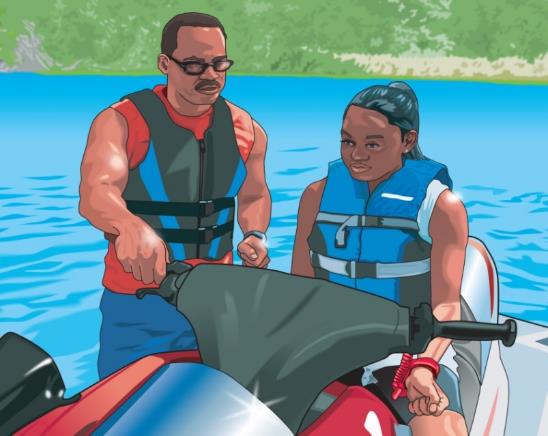 Antes de permitir que otros conduzcan su moto acuatica, asegúrese de que:
Cumplan con la edad y la educación mínima requerida de los navegantes
Sepan que tienen las mismas responsabilidades que cualquier otro operador
Responsabilidades del Operador
Practicar sus primeros paseos en una área sin peligros y despejada
Saber cómo dirigir y controlar la moto acuática (PWC)
Mirar bien alrededor antes de cambiar de dirección
Responsabilidad del operador hacia el Medio Ambiente
Mantenga las aguas limpias y libres de contaminación desechando los residuos y la basura correctamente
Practique las tres "R"— Reducir, Reutilizar y Reciclar
Reduzca el acelerador a velocidad "sin estela" cuando este cerca de la orilla para evitar la erosión
Evite el uso de sustancias tóxicas de limpieza en su embarcación o en el agua
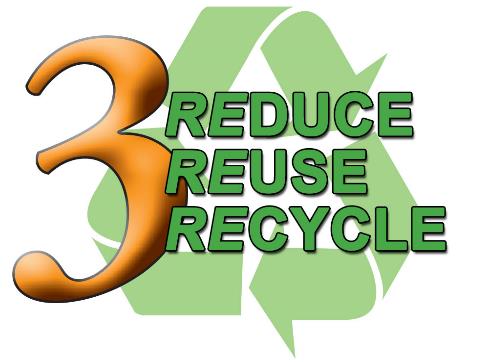 [Speaker Notes: Ejemplo de sustancias tóxicas: Detergentes]
Responsabilidad hacia los demás que utilizan las vías marinas
Manténgase al tanto y consciente de los demás que están en el agua y a su alrededor
Controle el ruido qué hace sú barco o moto acuatica
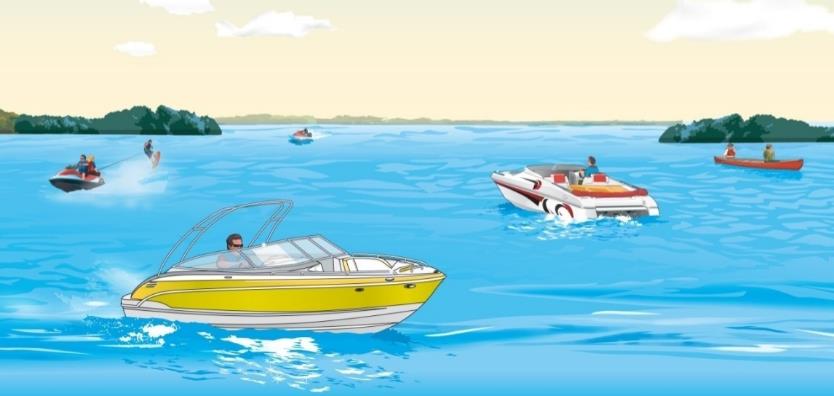 [Speaker Notes: Discuss courtesy on the water to other boaters and people near the shoreline.  You are legally responsible for damage and injuries caused by the wake of your boat or PWC.]
Embarcaciones pequeñas y botes de remos
Incluye canoas, kayaks y balsas.
Por razones de precaucion:
Siempre use un chaleco salvavidas
Nunca reme solo
Nunca sobrecargue sú nave
Manténga un centro de gravedad bajo
Esté alerta y al tanto de los alrededores
Embarcaciones pequeñas y botes de remos
Practique como re-abordar en el agua
Vístase adecuadamente para el clima 
Revise su barco por entradas de agua
Asígnese un plan de ruta y un horario general cuando vaya en un viaje largo
Conozca el pronóstico del tiempo antes de salir
Esté atento a un cambio de tiempo. Manténgase cerca de la costa
Embarcaciones pequeñas y botes de remos
Esté alerta con los peligros en los ríos:
Presas/embalses de cota baja
Rápidos y filtros (obstrucciones)
Si se voltea:
No intente pararse ni caminar en una corriente de agua rápida
Flote boca arriba con los pies rio abajo y los brazos extendidos 
No luche contra la corriente. Trate de nadar hacia la orilla
Evite la hipotermia
[Speaker Notes: Discuss the dangers of low-head dams both above and below the dam.  Explain how to get out of the wash of the dam if you go under water.]
Esquí Acuático
Antes de remolcar un esquiador, el operador debe:
Tener un observador a bordo
Repasar las señales manuales con el esquiador
Asegúrarse de que el esquiador lleva un chaleco salvavidas aprobado y de impacto
Familiarísarse con el área y cualquier peligro
Asegúrarse de que las líneas de remolque tienen la misma longitud para cada esquiador
Nunca remolcar a un esquiador por la noche
[Speaker Notes: Review your state’s specific laws regulating skiing and towing people.]
Esquí Acuático
Al remolcar a un esquiador, el operador debe:
Arrancar el motor después de asegurarse de que nadie está cerca de la hélice
Ir acelerando lentamente hasta que la cuerda de esquí esté tensa
Mantener al esquiador a una distancia segura de la costa y cualquier otro peligro
Evitar áreas congestionadas
Estar atento a otras naves y obstrucciones
Responder siempre a las señales del esquiador
Esquí Acuático
Cuando un esquiador se cae, el operador del barco debe dar vueltas alrededor del esquiador para que recoja la línea de remolque
Si es necesario,  el operador debe mostrar la bandera roja o naranja para alertar a otros que el esquiador ha caído
Apagar el motor antes de recoger al esquiador
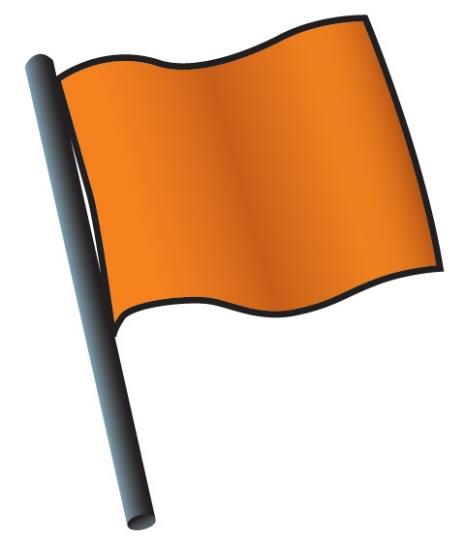 [Speaker Notes: Does your state require a skier-down flag?]
Esquí Acuático
El esquiador debe:
Usar un chaleco salvavidas, contra impacto 
Usar señales manuales
Y no debe:
Esquíar jamas bajo la influencia de drogas o el alcohol
Jugar al salpique a los nadadores, otras  embarcaciones, ni a otros esquiadores
Enredar la cuerda de remolque alrededor de cualquier parte de su cuerpo
Mantener un esquí fuera del agua al caer
Acercarse a la popa del barco hasta que el motor esté apagado
Esquí Acuático
Señales manuales para los esquiadores
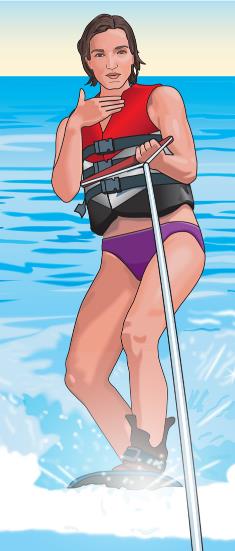 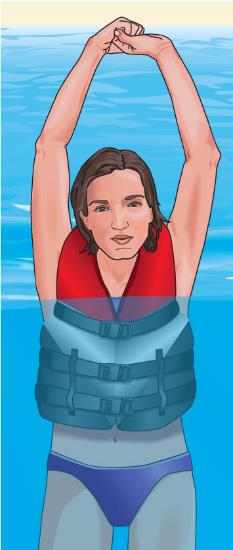 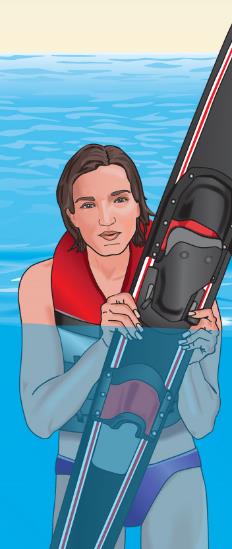 ESQUIADOR  OK
PARE
ESQUIADOR CAÍDO
Esquí Acuático
Señales manuales para los esquiadores
Buceo y Snorkeling
Los operadores de barcos deben ….
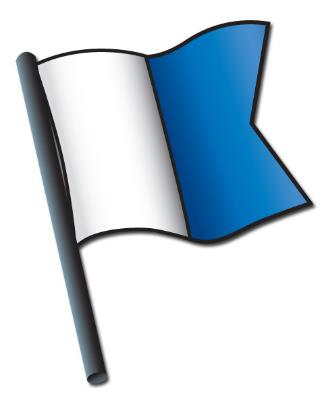 Ser capaz de reconocer las banderas flotante de buzos sumergidos en el agua, azul y blanca o roja con franja blanca
Mantenerse lejos de los buzos a una distancia legal de 300 pies en aguas abiertas o 100 pies en ríos o canales y a una velocidad lenta
Buscar burbujas. Si las ve, está casi encima de ellos
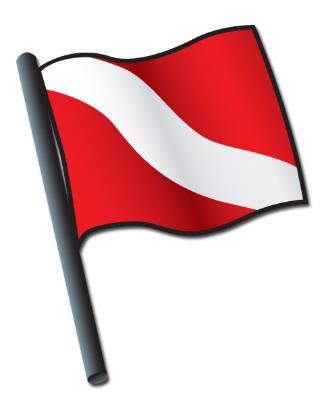 [Speaker Notes: Review your state’s rule regarding the use of diver-down flags and alpha flags.  The NAV Rules do give some specific requirements form recreational vessels engages in diving and snorkeling.  During the day the vessel must exhibit “Alpha” flag.  Each state may have a specific requirement regarding the use of the diver-down flag, specifically regarding the distance the boater must remain away from the flag.]
Buceo y Snorkeling
Todos los buceadores deben de ….
Usar la bandera azul y blanca o la roja con franja blanca de Buzo Sumergido y manténerla cerca
Utilizar un barco de tamano adecuado
Evitar sobrecargar el barco
Nunca bucear o snorkel solo
[Speaker Notes: Review your state’s rule regarding the use of diver-down flags and alpha flags.  The NAV Rules do give some specific requirements form recreational vessels engages in diving and snorkeling.  During the day the vessel must exhibit “Alpha” flag.  Each state may have a specific requirement regarding the use of the diver-down flag, specifically regarding the distance the boater must remain away from the flag.]
Windsurfing (Tabla a vela)
Vístete apropiadamente.
Dile a alguien tus planes.
No te canses demasiado.
Cuidado con otras naves.
No te alejes de la costa.
[Speaker Notes: Siempre ponte el salvavidas.]
Navegando Bajo Vela
Los veleros suelen ser los que siguen rumbo
Los veleros pequeños son propensos a volcarse y anegarc. 
Caer por la borda es común. Siempre use un chaleco salvavidas
Los marineros deben estar atento a las temperaturas frías
Un curso certificado sobre veleros es recomendado
Navegando a Vela
Tome preauciones:
No salga durante tormentas o vientos fuertes
Lleve una linterna para senalar, iluminando las velas
Asegúrese de que el velero a motor tenga las luces rojas, verdes y blancas de navegación puestas, de noche y durante poca visibilidad
Tenga en cuenta el alto del mástil al pasar por debajo de líneas eléctricas y puentes
La Pesca
Los pescadores que usan una embarcación para pescar deben:	
Conocer y cumplir con todas las leyes y requisitos de la navegación
No sobrecargar el barco
Usar un chaleco salvavidas
Reciclar o arrojar el sedal (línea de pesca) en recipientes de basura en la marina
Cuidar el barco de dónde pesca y su equipo.
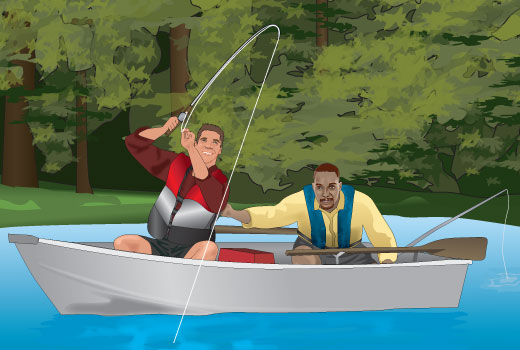 La Pesca Comercial
Los operadores de otras embarcaciones deben:
Reducir la velocidad cuando se acerquen a los        barcos de pesca, eludirlos o alejarse
Nunca cruce las líneas o redes de pesca de otra embarcacion
No molestar creando estelas cerca de un barco de pesca
Cacería en botes pequenos
Si utiliza una embarcación para cazar, debe de:
Obedecer todas las leyes de navegación
Tome precauciones adicionales para evitar el zozobrar o anegar
Use un chaleco salvavidas en todo momento
Utilice varias capas de ropa debajo de su chalequo salvavida en aguas frías
Cacería en botes pequenos
Verifique el tiempo y permanezca cerca de la costa                                                                  
No dispare ni suelte flechas hasta que la embarcación se detenga y el motor se apague. Permanezca sentado cuando dispare
Tenga en cuenta las leyes sobre el transporte de armas de fuego:
Obedezca todas las leyes
Mantenga las armas de fuego descargadas, con el seguro puesto y en una funda
Repaso del Capítulo 6
Repaso
Todos a bordo de un barco deben conocer las leyes. ¿Quién es responsable de asegurarse?
El operador del barco
El encargado del muelle
El pasajero más experimentado
Un adulto de al menos 18 años de edad
Repaso
¿Qué debe informarle el operador del barco a todos a bordo antes de zarpar?
Hasta dónde puede llegar el barco sin quedarse sin combustible
Dónde encontrar los chalecos salvavidas y extintores de fuego
¿A qué hora deben esperar para regresar al muelle?
Qué comidas y bebidas hay a bordo del barco
Repaso
¿Qué debe hacer el operador de la embarcación para asegurarse de que todos sepan qué hacer en caso de una emergencia?
Tirar a un pasajero por la borda inesperadamente
Explicar qué hacer cuando una emergencia real ocurra
Pedirles que hagan un examen escrito hasta que puedan aprobarlo
Llevar a cabo unos simulacros de emergencia con          los pasajeros
Repaso
¿Cuál es el papel principal de la segunda persona en un barco remolcando a un esquiador?
Para ayudar al esquiador a subir a la nave
Para tener cuidado con otros barcos y peligros
Para indicar las señales del operador al esquiador
Para vigilar al esquiador
Repaso
¿Qué deben hacer los que reman para protegerse de zozobrar en una canoa o un kayak?
Mantenga un centro de gravedad bajo y tres puntos de contacto
Párese en la nave mientras se prepara para atracar
Incline un hombro sobre el lado mientras rema
Muévase al lado del barco más cercana a la costa
Repaso
¿Qué deben hacer los pescadores y cazadores cuando están pescando o cazando desde un barco?
Anclar en el medio de la vía principal
Usar un chaleco salvavidas en todo momento
Vestirse con el mínimo de ropa para maniobrar fácilmente en la pezca o caseria
No llevar ningun alimento o agua adicionales para no pesar mucho
Fin del Capítulo 6
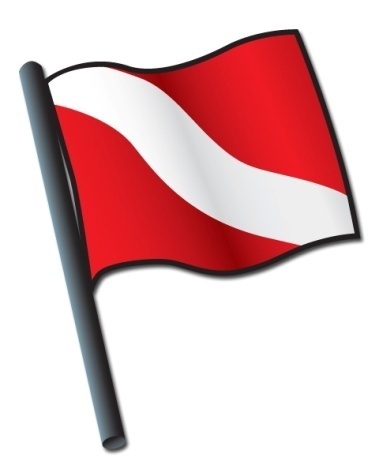